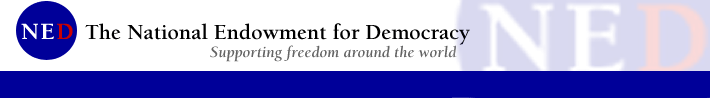 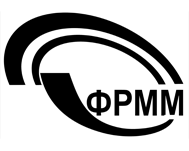 ФОНД РОЗВИТКУ
МІСТА МИКОЛАЄВА
Мережевий моніторинг бюджетів місцевого самоврядування півдня України по доброчесності впровадження принципів відкритості, прозорості
Визначення рейтингу ОМС за індексом доброчесності впровадження бюджетної реформи
Михайло  Золотухін
ГО «Фонд розвитку міста Миколаєва»
26 вересня 2018 р.
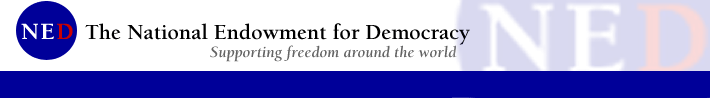 1 етап.  Мережевий моніторинг бюджетів місцевого самоврядування півдня України по доброчесності впровадження принципів відкритості, прозорості
Виконання ОМС норм діючого законодавства – це  можливість потенційному зовнішньому користувачеві без зайвих зусиль отримати інформацію про бюджет, проаналізувати не тільки ефективність використання публічних фінансів а й отримати уявлення про ефективність діяльності виконавчих органів місцевих рад при реалізації ними повноважень відповідних сфер.
2
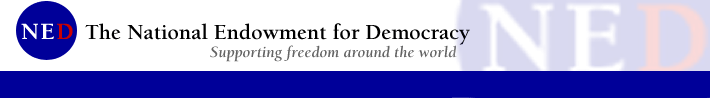 1 етап.  Мережевий моніторинг бюджетів місцевого самоврядування півдня України по доброчесності впровадження принципів відкритості, прозорості
Мета аудиту
- Перевірка ОГС доброчесності впровадження принципів доступності, відкритості, прозорості бюджетів, визначення рейтингу ОМС за індексом доброчесності впровадження бюджетної реформи через
оцінку дисципліни оприлюднення документів бюджетного процесу місцевого рівня 
оцінку повноти складання бюджетних документів, відповідності їх змісту вимогам діючого бюджетного законодавства України. 
- Визначення найбільш яскравих практик ОМС в номінаціях: «Кращі практики» і «Безкарність року» доброчесності впровадження бюджетної реформи у місцевих бюджетах з індексом доброчесності, відкритості, прозорості місцевого бюджетного процесу.
3
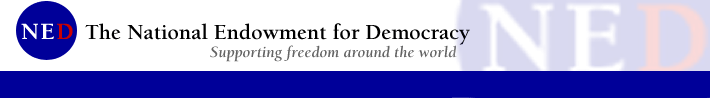 1 етап.  Мережевий моніторинг бюджетів місцевого самоврядування півдня України по доброчесності впровадження принципів відкритості, прозорості
Об’єкти аудиту.
54 місцеві бюджети на 2018р міст обласного значення та об’єднаних територіальних громад Миколаївської та Херсонської областей.

Період аудиту
Травень - вересень 2018 – Проведення громадського аудиту з визначення динаміки індексу доброчесності місцевих бюджетних процесів
4
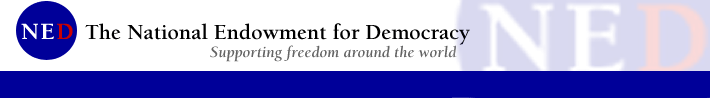 1 етап.  Мережевий моніторинг бюджетів місцевого самоврядування півдня України по доброчесності впровадження принципів відкритості, прозорості
Виконання норм законодавства України щодо оприлюднення бюджетної інформації виконується органами місцевого самоврядування в середньому на 50%. 
- З 54 громад власну веб-сторінку мають тільки 47 громад, наповненість бюджетною інформацією залишається врай низькою.
- Закритість та непрозорість бюджетного
процесу місцевих бюджетів спостерігається
 навіть в тих громадах, що є підписантами 
програми технічної допомоги DOBRE
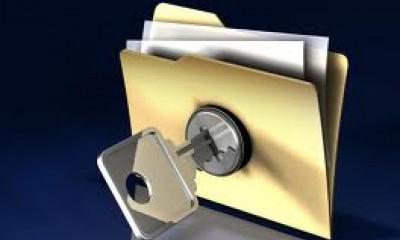 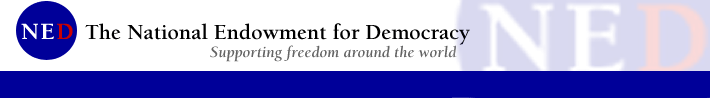 1 етап.  Мережевий моніторинг бюджетів місцевого самоврядування півдня України по доброчесності впровадження принципів відкритості, прозорості
Висновки за підсумками 1 етапу.
Мостівська ОТГ - станом на червень 2018 не оприлюднює не тільки бюджетну інформацію, а і будь яку іншу публічну інформацію. Остання дата публікації офіційних документів Мостівської  ради -19.05.2017року

Галіцинівська ОТГ, Кочубеєвська, Музиківська ОТГ Херсонської області оприлюднили тільки базове рішення про бюджет громади 2018р в деяких випадках навіть без обов’язкових додатків  та звіти про виконання бюджету 2017р також без додатків.
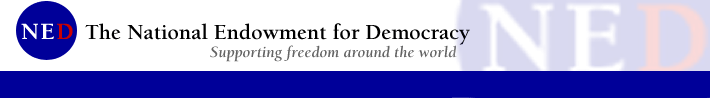 1 етап.  Мережевий моніторинг бюджетів місцевого самоврядування півдня України по доброчесності впровадження принципів відкритості, прозорості
Висновки за підсумками 1 етапу.
Повну та вичерпну відповідь надали кілька громад з 54, а саме Вознесенська, Южноукраїнська, Каховська, Миколаївська, Баштанська, Херсонська міські ради 
7 ОМС Миколаївської області взагалі не надали відповіді. 
Частина ОМС надала неповний пакет запитуваної інформації.
1 етап.  Мережевий моніторинг бюджетів місцевого самоврядування півдня України по доброчесності впровадження принципів відкритості, прозорості
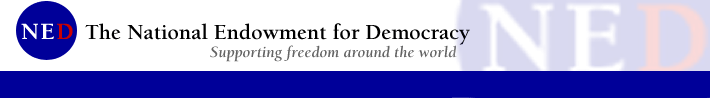 АНТИРЕЙТИНГ
Білозерська ОТГ – за інформацію, що по діючому законодавству повинна бути в електронному вигляді  намагалась отримати гроші – виставила рахунок в 1200 грн. Номінація “Дрібний здирник року”
Чаплинська ОТГ - замість виконання ЗУ “Про доступ до ПІ” винесла
розгляд запиту на сесію, вирішила нагадати запитувачу 
про обовязковість згоди на передачу персональних даних, 
і вивісила цю “шедевру” на офіційний сайт ОТГ. 
Номінація “Безкарність року”
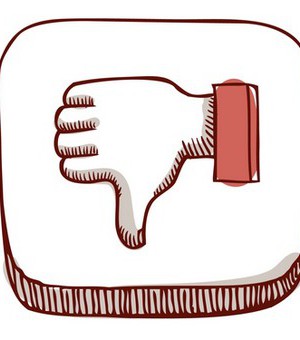 1 етап.  Мережевий моніторинг бюджетів місцевого самоврядування півдня України по доброчесності впровадження принципів відкритості, прозорості
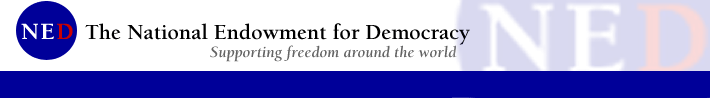 Дисципліна виконання інформаційного законодавства України вкрай низька, особливо в новостворених об’єднаних громад, де судячи з дій посадовців місцевого самоврядування вказаних вище громад не працюють в повній мірі законодавство України, зокрема інформаційне. На жаль в цих громадах де - факто працює «звичаєве» право,  яке є гальмом на процесу до «відкриття» громад.
1 етап.  Мережевий моніторинг бюджетів місцевого самоврядування півдня України по доброчесності впровадження принципів відкритості, прозорості
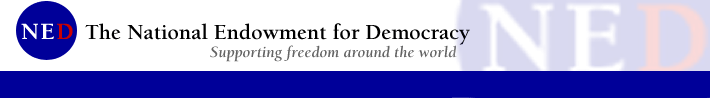 Висновки за підсумками 1 етапу.
1 етап.  Мережевий моніторинг бюджетів місцевого самоврядування півдня України по доброчесності впровадження принципів відкритості, прозорості
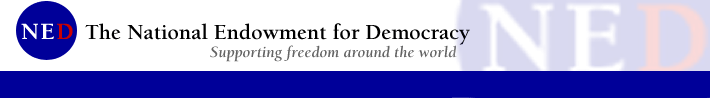 Оприлюднення рішення про місцевий бюджет 2018 в розрізі місцевих самоврядувань:
1 етап.  Мережевий моніторинг бюджетів місцевого самоврядування півдня України по доброчесності впровадження принципів відкритості, прозорості
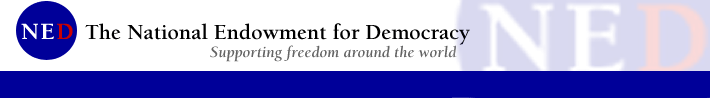 Оприлюднення паспортів БП на 2018р
1 етап.  Мережевий моніторинг бюджетів місцевого самоврядування півдня України по доброчесності впровадження принципів відкритості, прозорості
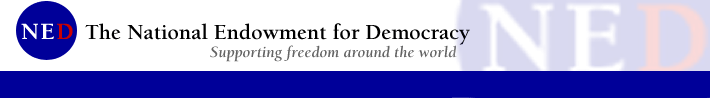 Оприлюднення паспортів бюджетних програм місцевого бюджету в розрізі громад
1 етап.  Мережевий моніторинг бюджетів місцевого самоврядування півдня України по доброчесності впровадження принципів відкритості, прозорості
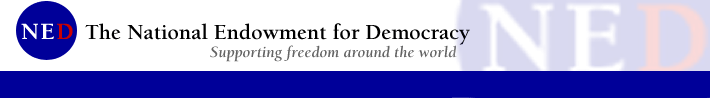 Оприлюднення звітів паспортів бюджетних програм місцевого бюджету
1 етап.  Мережевий моніторинг бюджетів місцевого самоврядування півдня України по доброчесності впровадження принципів відкритості, прозорості
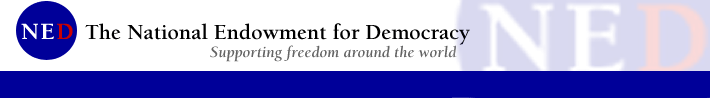 Оприлюднення звітів паспортів бюджетних програм місцевого бюджету в розрізі громад
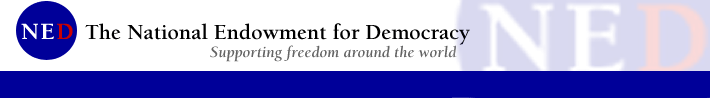 2 етап. Оцінка виконання норми Бюджетного кодексу України (стаття 20)
та наказу МФУ № 836  щодо застосування програмно-цільового методу в бюджетному процесі
Найбільш зручний та демократичний спосіб забезпечення доступності інформації про бюджет – це оперативне розміщення достовірної актуальної інформації на офіційному веб - порталі ОМС.
Нормативно-правове забезпечення бюджетного процесу місцевого рівня в нинішній час таке, що при виконанні ОМС діючих норм законодавства в процесі виконання бюджету громади надають можливість потенційному зовнішньому користувачеві без зайвих зусиль отримати інформацію про бюджет, проаналізувати ефективність використання публічних фінансів
 Передумови:
Повне оперативне оприлюднення документів бюджетного процесу , при чому в машинозчитувальному форматі.
Дисципліноване складання бюджетних документів у відповідності до вимог діючого законодавства України.
16
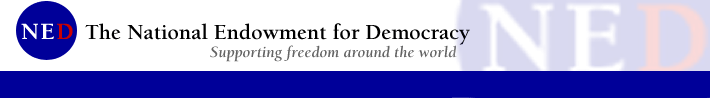 2 етап. Оцінка виконання норми Бюджетного кодексу України (стаття 20)
та наказу МФУ № 836  щодо застосування програмно-цільового методу в бюджетному процесі
Дотримання вищеозначених умов надає у подальшому підстави для реалізації головного компонента бюджетної реформи - проведення оцінки ефективності використання бюджетних коштів місцевих бюджетів, усунення корупціогенних чинників, що можуть бути закладені в нормативно-правовому забезпеченні виконання місцевих бюджетів  та привести до корупційних правопорушень. А також проведення необхідних заходів щодо підвищення ефективності використання бюджетних коштів, тим самим забезпечення вплив громадськості на якість бюджетного процесу а в кінцевому підсумку на якість муніципальних та адміністративних послуг.
17
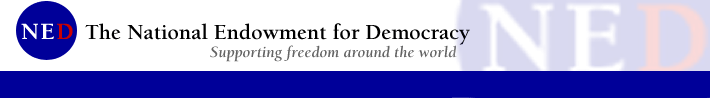 2 етап. Оцінка виконання норми Бюджетного кодексу України (стаття 20)
та наказу МФУ № 836  щодо застосування програмно-цільового методу в бюджетному процесі
Дисципліновано складена та оприлюднена інформація бюджетного процесу місцевого самоврядування дозволяє судити про відкритість громади та доброчесність управління публічними фінансами виконавчими органами місцевої ради.

Оцінюється :
- Відповідність форми та змісту паспортів бюджетних програм на 2018р місцевих бюджетів та звітів про їх виконання за 2017р діючому законодавству
- Проведення та оприлюднення звітів про проведення оцінки ефективності бюджетних програм 2017р 
- Оприлюднення  інших форм інформації про місцевий бюджет (візуалізація,  та інші форми)
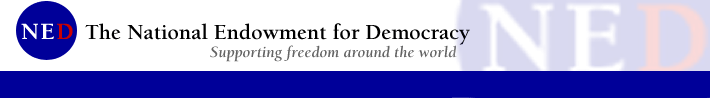 2 етап. Оцінка виконання норми Бюджетного кодексу України (стаття 20)
та наказу МФУ № 836  щодо застосування програмно-цільового методу в бюджетному процесі      Висновки
Рейтинг ОМС за індексом доброчесності впровадження бюджетної реформи по досліджувальним громадам визначити не є можливим.
- Рівень впровадження ПЦМ в місцевих бюджетах визначається у тому числі і відповідно строку заснування місцевих самоврядувань. Якщо міста обласного значення станом на липень 2018р мають вже повний цикл запровадження згаданого методу, то на рівні певних об’єднаних громад даний цикл неповний.
19
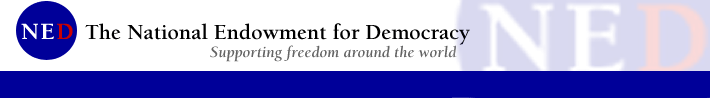 2 етап. Оцінка виконання норми Бюджетного кодексу України (стаття 20)
та наказу МФУ № 836  щодо застосування програмно-цільового методу в бюджетному процесі. Висновки
Найбільшою ступеню доброчесності в виконанні норми Бюджетного кодексу України (стаття 20) та наказу МФУ № 836  щодо застосування програмно-цільового методу в бюджетному процесі серед міст обласного значення експертною групою визначені міста Нова Каховка (Херсонська область) та м. Южноукраїнськ (Миколаївська область). 
Серед ОТГ- Баштанська міська ОТГ (Миколаївська область)

Органи місцевого самоврядування вказаних міст: 
По перше, оприлюднили повністю всю бюджетну інформацію на своїх офіційних сторінках, а також частково на порталі відкритих даних https://data.gov.ua/ 
По друге, дисципліна складання документів бюджетної звітності документів значно вища ніж у інших досліджувальних громад.
20
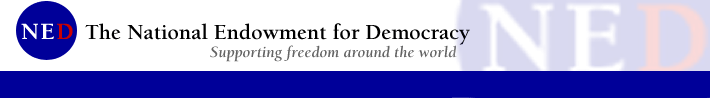 2 етап. Оцінка виконання норми Бюджетного кодексу України (стаття 20)
та наказу МФУ № 836  щодо застосування програмно-цільового методу в бюджетному процесі. Висновки
2. Ступінь дотримання іншими громадами норм Бюджетного Кодексу щодо повноти та достовірності контрольних показників бюджетних програм, у тому числі і пакету результативних показників виконання бюджетних програм, за якими можна оцінити ефективність їх виконання та ефективність використання бюджетних коштів, різниться від видів громад. 
Найбільш дисциплінованими виявились міста обласного значення та обласні центри обох областей. Хоча і 100% виконання всіх норм Бюджетного Кодексу навіть в них не спостерігається. 
Значно слабшу дисципліну мають об’єднані територіальні громади областей, які мають власні сайти або використовують єдиний сервіс для ОТГ https://gromada.org.ua/, але оприлюднення бюджетних документів не здійснюють.
21
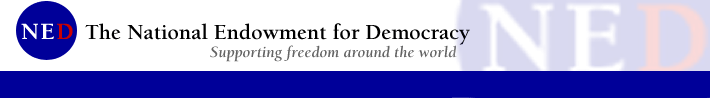 2 етап. Оцінка виконання норми Бюджетного кодексу України (стаття 20)
та наказу МФУ № 836  щодо застосування програмно-цільового методу в бюджетному процесі. Висновки
2. Значно слабшу дисципліну мають об’єднані територіальні громади областей, які мають власні сайти або використовують єдиний сервіс для ОТГ https://gromada.org.ua/, але оприлюднення бюджетних документів не здійснюють.
Виявлені порушення БКУ, та інших законів та підзаконних  нормативно-правових актів ЦОВВ є 
неповне оприлюднення ОМС паспортів і звітів про виконання паспортів, а також змін до паспортів БП,
оприлюднення їх не в машинозчитувальному форматі, 
не проведення оцінки ефективності бюджетних програм, 
внесення недостовірних даних в контрольні показники бюджетних програм та звітів БП.
22
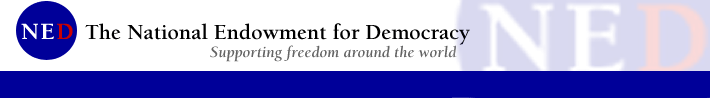 2 етап. Оцінка виконання норми Бюджетного кодексу України (стаття 20)
та наказу МФУ № 836  щодо застосування програмно-цільового методу в бюджетному процесі. Висновки
3. Повністю відсутня інформація про паспорти та звіти БП
Іванівська, Дорошівська, Мостівська ОТГ. 
4. Дисципліна складання паспортів бюджетних програм по як по делегованим повноваженням так і по власним у сфері соціального захисту та забезпечення, земельних відносин , ЖКГ, благоустрою та інш. практично відсутня. Паспорти містять тільки обсяг фінансування. Пакети результативних показників в паспортах не визначені в повному обсязі або відсутні взагалі:
 Музиківська Віноградівська, Гладківська Кучубеєвська, Станіславська ОТГ, м. Гола  Пристань  (Херсонська область)
Благодатенська, Веснянська, Доманівська, Камяномостівська, Ольшанська,  Бузька , Прибужанівська ОТГ (Миколаївська область)
23
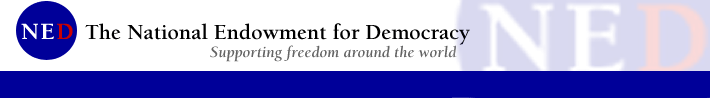 2 етап. Оцінка виконання норми Бюджетного кодексу України (стаття 20)
та наказу МФУ № 836  щодо застосування програмно-цільового методу в бюджетному процесі. Висновки
РЕМАРКА ЕКСПЕРТНОЇ ГРУПИ
Сумним є виявлений факт «закритості» громад, що є підписантами меморандумів з програмами міжнародної технічної допомоги (ДОБРЕ, «U-LEAD”) , декларують ОТГ як громади відкриті для громадян, а по факту ховають повну та вичерпну інформацію по управлінню місцевими фінансами не тільки від означених програм а й від власних мешканців. 
Бюджетна інформація складена з порушеннями бюджетного законодавства, неповно та вибірково, що не дає змогу оцінити ефективність бюджетної політики. Оприлюднення також не повне:
Бузька, Прибужанівська, Олександрівська, Камяномостівська, Мостівська, Доманівська ОТГ (Миколаївська область), Кучебеєвська, Музиківська, Білозерська ОТГ (Херсонська область)
24
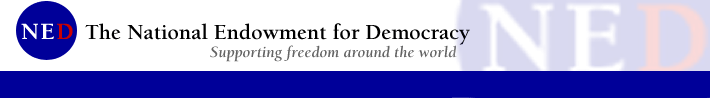 2 етап. Оцінка виконання норми Бюджетного кодексу України (стаття 20)
та наказу МФУ № 836  щодо застосування програмно-цільового методу в бюджетному процесі. Висновки
5. Дисципліна складання паспортів бюджетних програм по делегованим повноваженням досить висока ,  по власним у сферах соціального захисту та забезпечення, земельних відносин , ЖКГ, благоустрою та інш. практично відсутня. Пакети результативних показників в паспортах не визначені в повному обсязі :
м. Миколаїв, Коблівська, Веселинівська, Баштанська ОТГ
М. Херсон, Чулаківська, Хрестівська, Каланчацька ОТГ
25
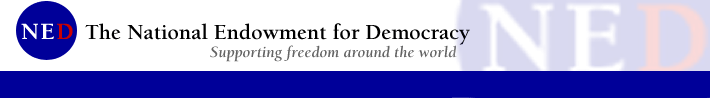 2 етап. Оцінка виконання норми Бюджетного кодексу України (стаття 20)
та наказу МФУ № 836  щодо застосування програмно-цільового методу в бюджетному процесі. Висновки
6. Висока дисципліна складання паспортів бюджетних програм по делегованим т власним повноваженням Пакети результативних показників в паспортах та звітах про виконання паспортів визначені практично  в повному обсязі :
Тавричанська, Горностаївська,  Чаплинська ОТГ, міста Каховка та Нова Каховка
М. Южноукраїнськ,  Очаків , Первомайськ та Вознесенськ.
26
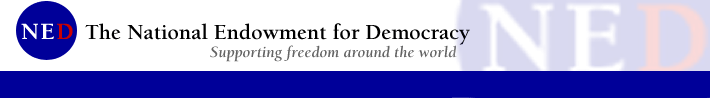 2 етап. Оцінка виконання норми Бюджетного кодексу України (стаття 20)
та наказу МФУ № 836  щодо застосування програмно-цільового методу в бюджетному процесі. Висновки
7. Норму БКУ щодо здійснення оцінки ефективності бюджетних програм в ОТГ (окрім Баштанської ОТГ) не здійснено жодної. 
В містах обласного значення картина протилежна. Окрім 2 міст обласного значення ці норму виконали всі міста обласного значення досліджувальних громад. 
8. Публічного представлення БП згідно ст. 28 БКУ жодна громада ОТГ (окрім Баштанської ОТГ) не провела. Серед міст обласного значення публічне представлення бюджету поточного року за показниками бюджетних програм здійснено в м. Миколаєві та м. Южноукраїнську.
27
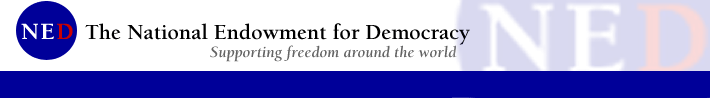 2 етап. Оцінка виконання норми Бюджетного кодексу України (стаття 20)
та наказу МФУ № 836  щодо застосування програмно-цільового методу в бюджетному процесі. Висновки
9. Дисципліна розміщення бюджетної документації :
міста обласного значення бюджетна звітність в переважній більшості в відкритому доступі, в об’єднаних громадах вільний доступ до даної інформації в переважній більшості не забезпечений. 
Загальний недолік, що є і одночасно порушенням Постанови КМУ 835 віл 2015р “Про затвердження Положення про набори даних, які підлягають оприлюдненню у формі відкритих даних” це оприлюднення даних в немашинозчитувальному форматі.
28
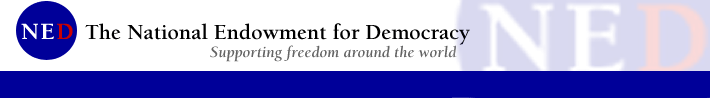 2 етап. Оцінка виконання норми Бюджетного кодексу України (стаття 20)
та наказу МФУ № 836  щодо застосування програмно-цільового методу в бюджетному процесі. Рекомендації (загальні)
- Паспорти бюджетних програм та звіти про їх виконання  ГРБК привести у відповідність до типових наказів МФУ та профільних Міністерств в плані застосування типових бюджетних програм, підпрограм, завдань, результативних показників.
- Провести експертизу локального нормативно-правового забезпечення надання муніципальних та адміністративних послуг ОМС на предмет відповідності діючому законодавству України, також паспортів бюджетних програм на предмет включення в них завдань/заходів що не є в повноваженнях (власних/делегованих) органу місцевого самоврядування
29
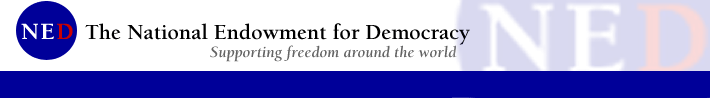 2 етап. Оцінка виконання норми Бюджетного кодексу України (стаття 20)
та наказу МФУ № 836  щодо застосування програмно-цільового методу в бюджетному процесі. Рекомендації (загальні)
Прийняти необхідний пакет організаційно-розпорядчих документів щодо процедури та форм публічного щорічного представлення інформації про місцевий бюджет на відповідний рік за бюджетними програмами.
Головним фінансовим органам місцевих рад провести необхідну роз’яснювальну роботу серед ГРБК щодо дисципліни заповнення бюджетних документів та відповідальності ГРБК за порушення правил складання паспортів БП, (ст 116, БКУ, Наказ МФУ 836). Ввести в практику узгодження паспортів БП тільки при дотриманні норм, визначених бюджетним законодавством. При порушенні дисципліни заповнення паспортів, повертати їх ГРБК на доопрацювання. 
Посилити дисципліну оприлюднення паспортів та звітів про виконання паспортів бюджетних програм У МАШИНОЗЧИТУВАЛЬНОМУ форматі як на власних веб-сторінках ОМС так і на порталі відкритих даних https://data.gov.ua/
30
Дякую за увагу!
31